Σύστημα 1-4-2-3-1
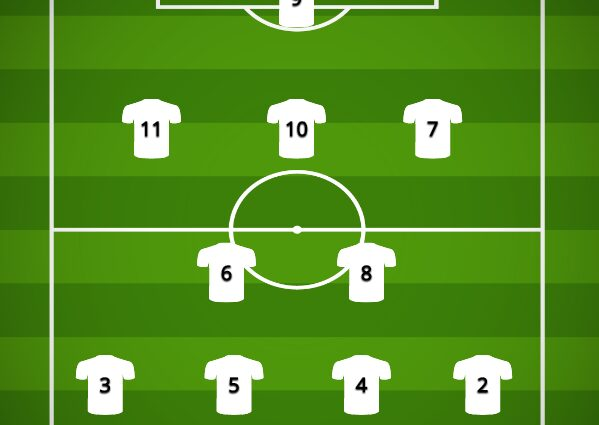 Μάθημα: ποδοσφαίρου 
ΚΟΤΣΑΜΑΝΙΔΟΥ ΕΥΑΓΓΕΛΙΑ
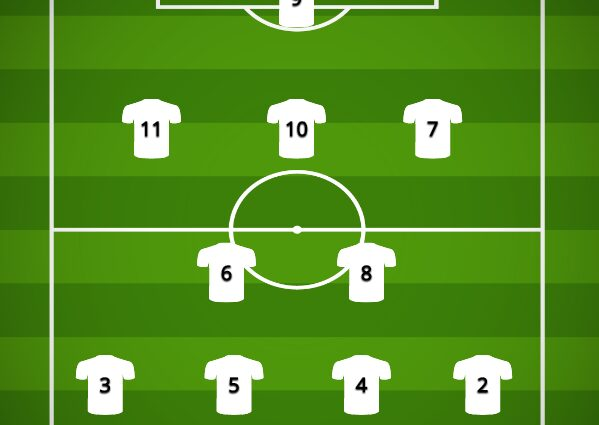 Σύστημα 4-2-3-1 είναι ένα από τα πιο συχνά χρησιμοποιούμενα στο σύγχρονο ποδόσφαιρο και είναι μια παραλλαγή των παλαιών σχηματισμών παιχνιδιού. Αυτό είναι ένα πολύ αποτελεσματικό και ευέλικτο σύστημα επίθεσης που βασίζεται σε τέσσερις επιτιθέμενους.
Τοποθετήσεις ΠΑΙΚΤΏΝ
υπάρχει μόνο ένας επιθετικός, αλλά το αριστερό και το δεξί πλευρό, καθώς και ο πλέι μέικερ, είναι άλλοι τρεις επιθετικοί παίκτες. Το σύστημα μπορεί γρήγορα να μετατραπεί σε 4-2-4, 3-4-3, 4-3-3 ή 2-4-4 όταν χρειάζεται να ασκηθεί εξαιρετικά σκληρή πίεση στην άμυνα του αντιπάλου. Η συνεχής επικοινωνία μεταξύ παικτών από ξεχωριστές ομάδες είναι το κλειδί της επιτυχίας και το αδύναμο σημείο αυτού του σχεδίου παιχνιδιού είναι η άμυνα, αφού και οι τέσσερις παίκτες είναι στη σειρά και μπορούν εύκολα να ξεπεραστούν με μεγάλες διαγώνιες πάσες.
Οι ομάδες που χρησιμοποιούν αυτό το σχήμα πρέπει να έχουν χαφ με πολύ καλές επιθετικές ικανότητες. πρέπει να είναι σε πολύ καλή αερόβια φόρμα, καθώς επίσης εμπλέκονται συνεχώς σε επιθέσεις, αλλά ταυτόχρονα πρέπει να επιστρέψουν πολύ γρήγορα στις δικές τους ζώνες όταν αφαιρούν την μπάλα από τον αντίπαλο. Επειδή το σύστημα είναι ζωτικό, απαιτεί συνεχή οπτική και λεκτική επικοινωνία μεταξύ των παικτών για να παρέχει κάλυψη στους αντίπαλους επιθετικούς και να μην θέτει σε κίνδυνο την πόρτα της ομάδας. Οι εντός γραμμής πρέπει να έχουν καλές αμυντικές δεξιότητες, αλλά πρέπει επίσης να είναι καλοί στρατηγικοί και να έχουν πολύ ακριβείς πάσες. Πρέπει να μπορούν να στέκονται σωστά στο έδαφος.
ΠΡΟΣΟΧΗ !!
Δώστε εμφαση
Αυτό το σχέδιο κάνει εκτεταμένη χρήση τεχνητών ενέδρων, απαιτώντας εξαιρετικά καλό συγχρονισμό και μηχανισμούς σχεδόν αυτόματης αλληλεπίδρασης από τους αμυνόμενους.
Στην επίθεση, οι επιθετικοί χαφ και ο επιθετικός πρέπει να παίζουν ένας εναντίον ενός με τους αμυντικούς, επομένως πρέπει να έχουν καλή τεχνική, ευκινησία και ταχύτητα, και τελευταίο αλλά όχι λιγότερο σημαντικό, την ικανότητα να κεντράρουν την μπάλα και να σκοράρουν. Εάν χαθεί η μπάλα, οι επιθετικοί χαφ πρέπει να επιστρέψουν αμέσως στην άμυνα και να καλύψουν τους επιθετικούς παίκτες στη ζώνη τους.
Μία από τις βασικές απαιτήσεις για την ομάδα είναι η παρουσία σκεπτόμενων παικτών που είναι σε θέση να παίρνουν αποφάσεις γρήγορα και να αυτοσχεδιάζουν.
Απαιτήσεις για προπονητές στο σύστημα 4-2-3-1
Το πιο σημαντικό είναι ότι οι προπονητές έχουν αρκετό χρόνο στην προετοιμασία πριν από τη σεζόν για να επικεντρωθούν στα βασικά στοιχεία του παιχνιδιού. Η έμφαση δίνεται στο να κρατούν τους παίκτες στις δικές τους ζώνες και να σταματήσουν να επιτίθενται σε αντίπαλους παίκτες. Χρειάζεται πολλή δουλειά για να μάθουν οι παίκτες να καλύπτουν τις περιοχές των συμπαικτών τους που εμπλέκονται στην επίθεση. Οι παίκτες που λειτουργούν εκτός γηπέδου (εξωτερικοί αμυντικοί και χαφ) θα πρέπει να δίνουν προσοχή στην προπόνηση αντοχής και ταχύτητας, αν και αυτό ισχύει και για άλλους παίκτες εκτός παιχνιδιού.
Στρατηγική με σύστημα 4-2-3-1
Αυτό το σχήμα είναι πολύ αποτελεσματικό επιθετικά και αποτελεί σημαντικό πρόβλημα για τις αμυντικές γραμμές του αντιπάλου λόγω του ότι οι τέσσερις επιθετικοί παίκτες είναι απρόβλεπτοι στη θέση τους.
Το αδύνατο σημείο του συστήματος είναι η μετάβαση στην άμυνα, ειδικά όταν παίζεις απέναντι σε μια ομάδα σε διάταξη 3-4-3. Οι μεγαλύτερες δυσκολίες στο κέντρο του γηπέδου προκύπτουν όταν παίζεις ενάντια στο σύστημα 3-5-2, ειδικά όταν δεν υπάρχει υποστήριξη από τους επιθετικούς χαφ.
Ερμηνεία συστηματος
H 1 και H 4 - εξωτερικοί αμυντικοί (αριστεροί και δεξιοί αμυντικοί)
H 2 και H 3 - κεντρικοί αμυντικοί
P 1 και P 5 - φτερά
P 2 και P 3 - εσωτερικοί χαφ
R 4 - επιθετικός μέσος
H 1 - Εμπρός
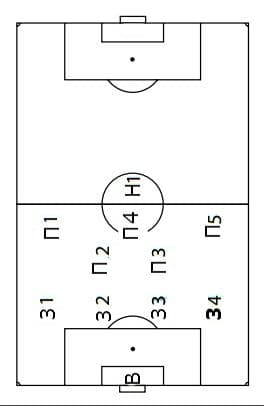 Αμυντικοί και χαφ κλείνουν τις περιοχές τους στον αγωνιστικό χώρο
Τοποθεσία στην άμυνα
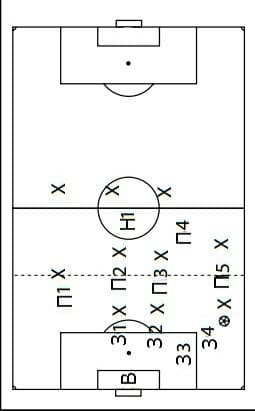 H Ο 4 προσπαθεί να σταματήσει τον επιθετικό χαφ
Βγάζοντας την μπάλα
P Ο 5 πρέπει να είναι έτοιμος να δουλέψει γρήγορα, φτερό και να περιμένει πάσα πάσα
ΕπίθεσηΗ μπάλα παίζεται σε μια κατάσταση δείγματος από P 5 (δεξιά πτέρυγα)
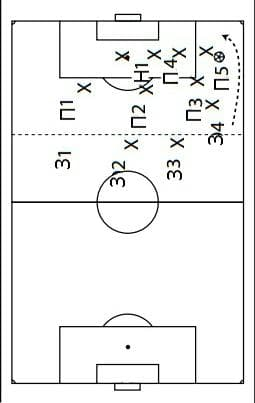 Πλεονεκτήματα
Μεγάλη ευελιξία στην τακτική 
Καλή ισορροπία ανάμεσα σε ένα επιθετικό παιχνίδι με παραλλαγές κι ένα πολύ συμπαγες αμυντικό παιχνίδι 
Με την αμυντική του ερμηνεία πολύ κατάλληλο για ομάδες που παίζουν με αντεπιθέσεις 
Πολύ συμπαγές κέντρο
Μειονεκτηματα
Πολύ τρέξιμο για τους παίκτες στους πλάγιους διαδρόμους 
Στις πτέρυγες προκύπτουν ελεύθεροι χώροι 
Οι πρώτες πάσες του αντιπάλλου κεντρικού αμυντικού μπορούν δύσκολα να εμποδίστουν καθώς η μια μόνο επιθετική αιχμή έχει πολύ μικρότερο πεδίο κάλυψης από όσο δύο επιθετικοί 
Μόνο ένας παίκτης στην επίθεση
Ευχαριστώ πολύ για την προσοχή σας !!!